Сдать ЕГЭ на 100 – ПРО100
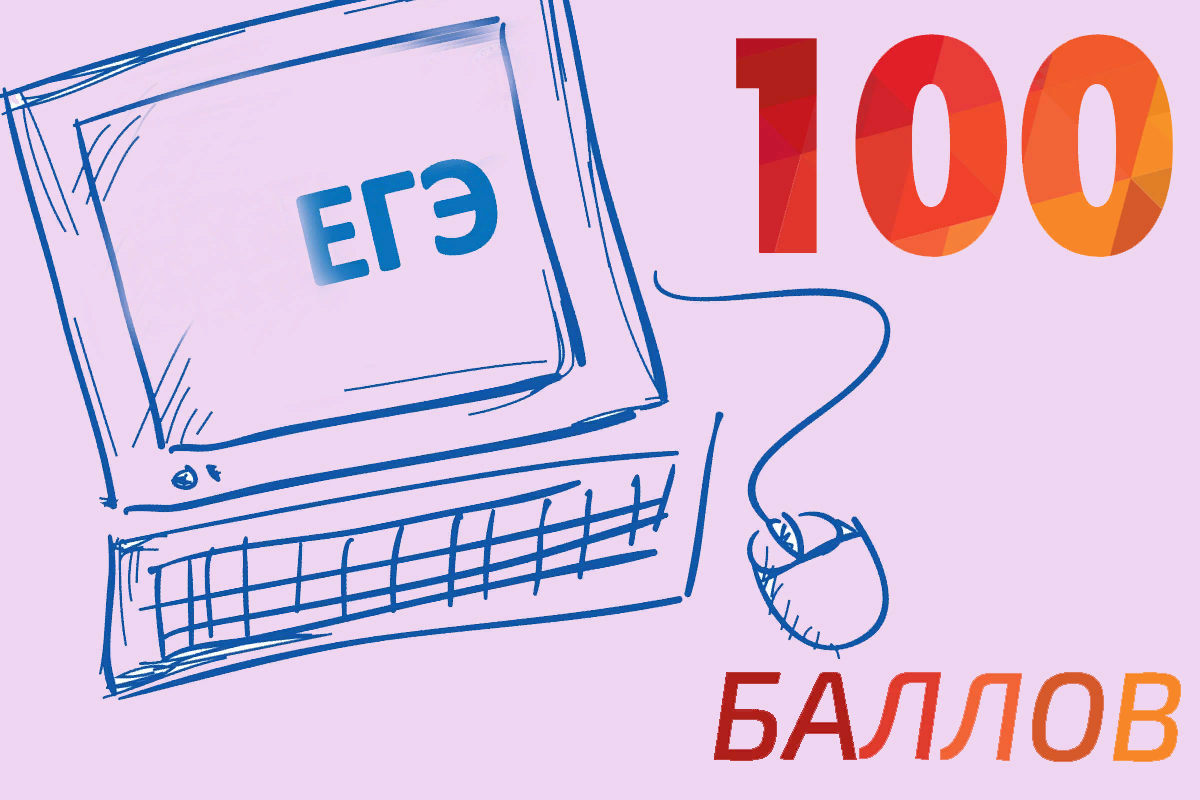 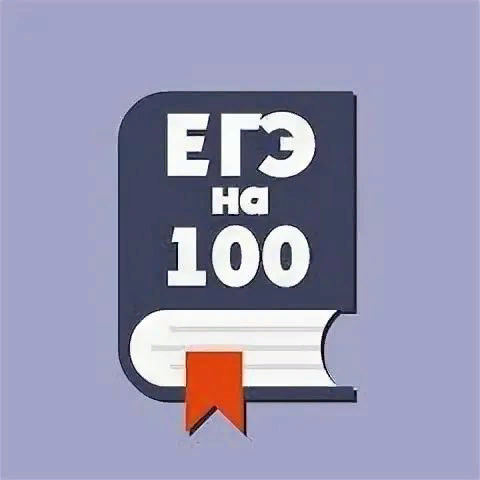 Выполнил Рюмин Егор, 11 «Б»
Что нужно взять на ЕГЭ?
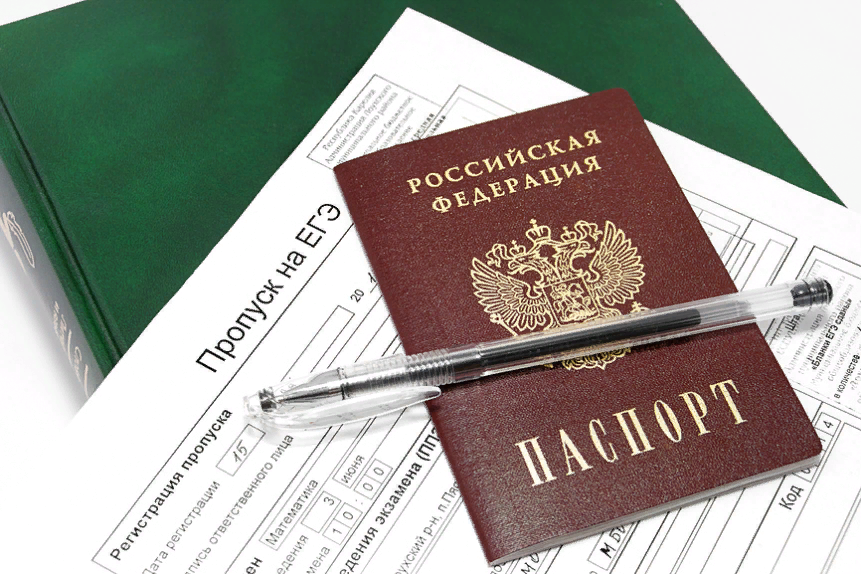 Паспорт
Черная гелевая ручка
Пропуск
Что НЕЛЬЗЯ брать на ЕГЭ?
Шпаргалки
Телефон
Фото, аудио и видеоаппаратуру
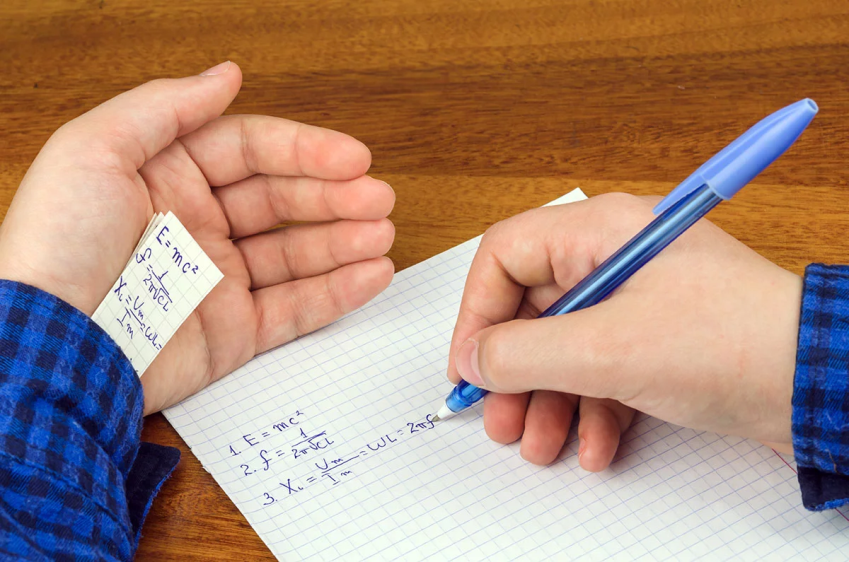 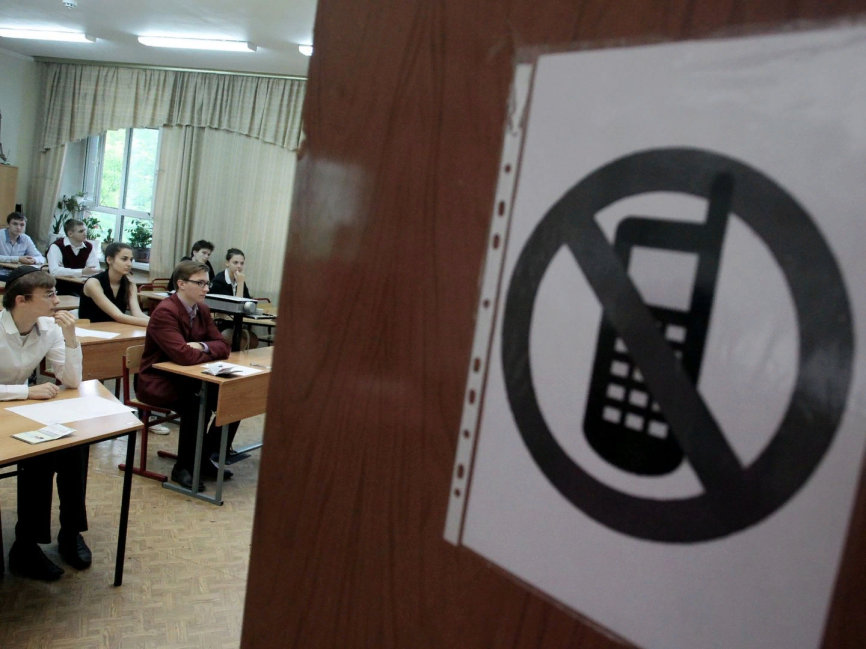 Что надо сделать перед экзаменом и на самом экзамене?
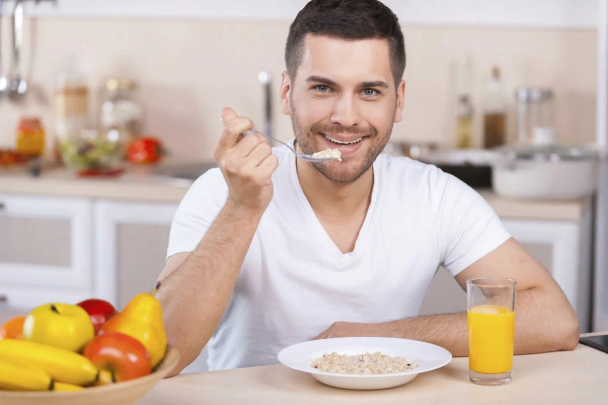 Перед экзаменом:
1)Хорошо выспаться
2)Позавтракать
3)Не принимать никакие успокоительные

На самом экзамене:
1)Не торопиться
2)Не волноваться
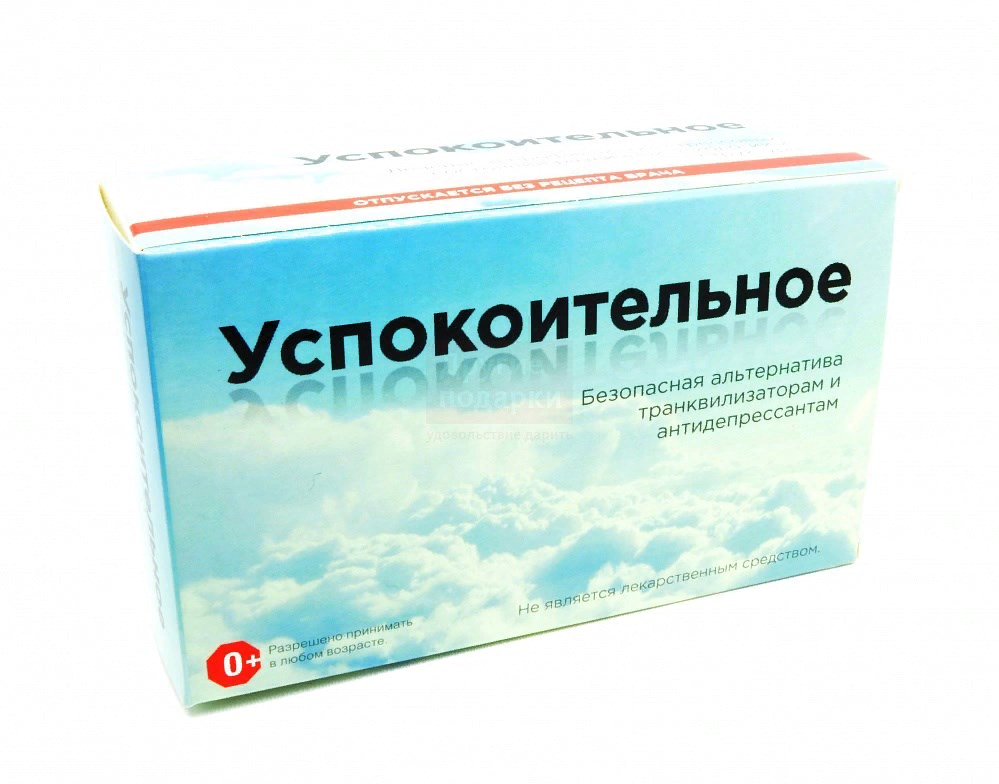 Спасибо за внимание!!!